«Автоматизация звуков К, КЬ. Знакомство с буквой К»
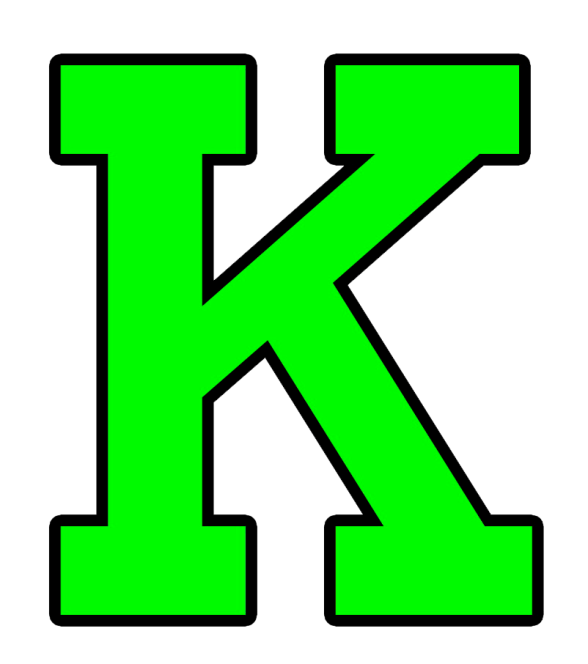 Выполнила: Князева Алевтина Владимировна
Цели:коррекционно-образовательные:научить ребенка давать акустико-артикуляционную характеристику звуков К, Кь;формировать и расширять словарь слов-глаголов;коррекционно-развивающие:развивать звуковой анализ;развивать фонематические процессы;развивать внимание, память;коррекционно-воспитательная:— воспитывать трудолюбие и уважение к труду других людей.Оборудование: зеркала, наборы для составления схем, синие и зеленые фишки, картинки, в названии которых есть звуки К, Кь.
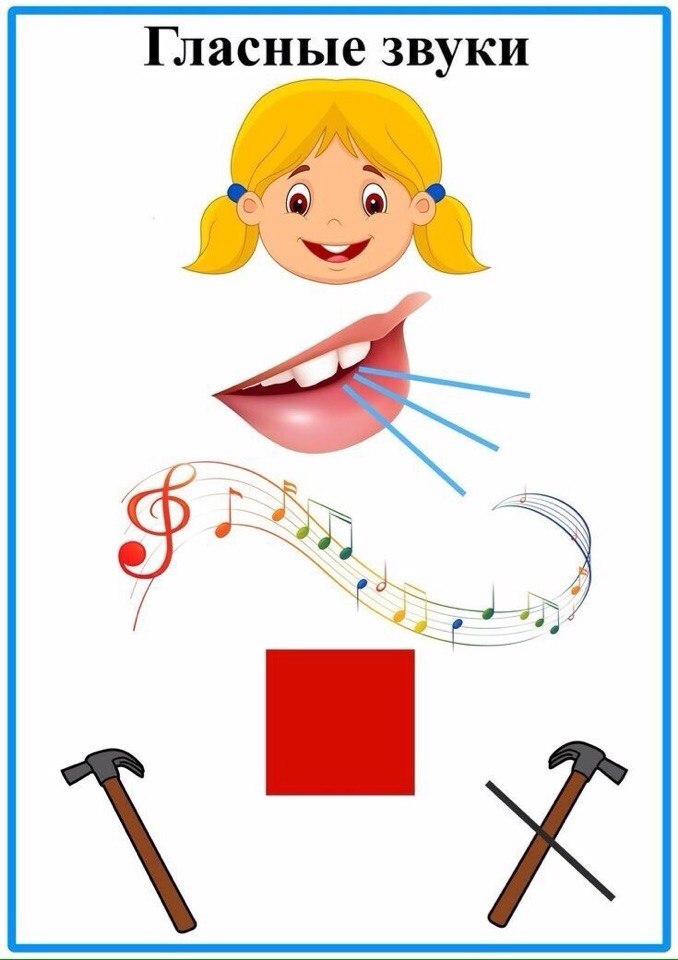 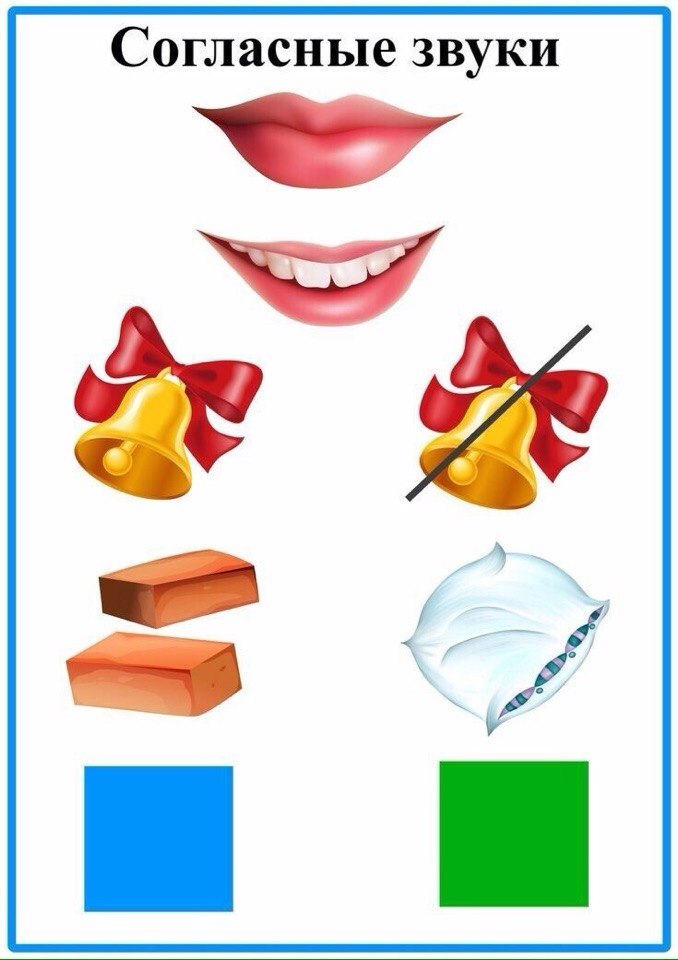 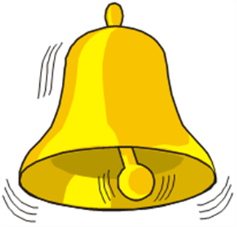 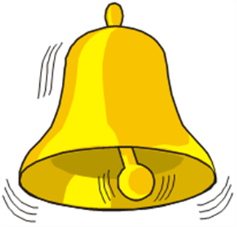 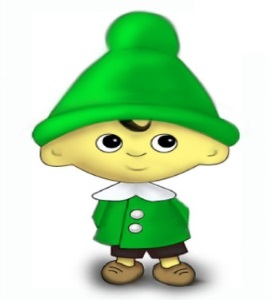 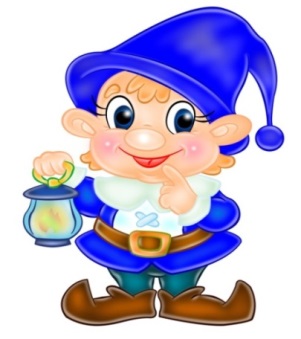 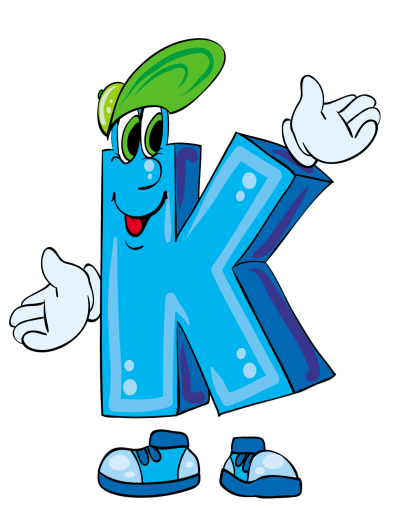 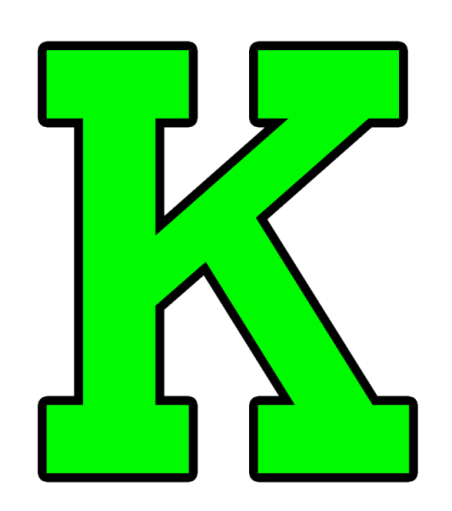 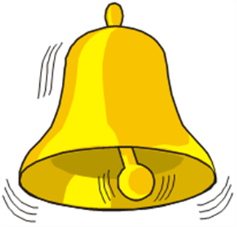 Характеристика звука
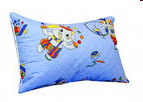 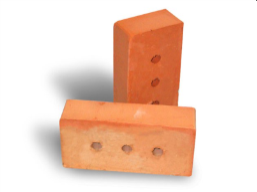 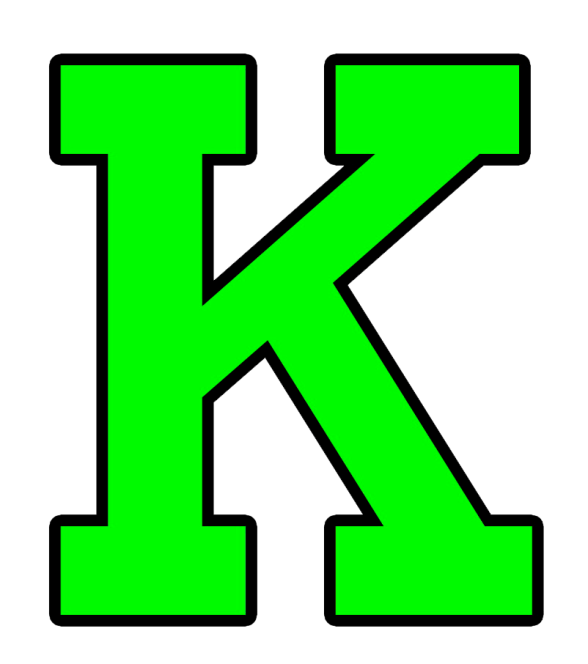 Буква К — домик для звуков К, Кь.Два столбика стояли рядом, Вдруг один переломился,И к другому прислонился.
На звук К надуваем щеки.На звук Кь втягиваем щеки
Фонематический слух
А К       К А     К И    И К
Звуковой анализ слогов
Физкультминутка:Капает Дождик
Исходная позиция: стоя.
Шаги по счету. Далее шаги ускоряются.
Зонтик поскорей раскроем,
От дождя себя укроем! Руки поднимают вверх, изображают зонтик.
Игра «Живые слова» К  О  Т                 К  И  Т
Упражнения по развитию лексико-грамматической стороны речи.
Наступила осень. Все стали собирать урожай на огороде. Один Незнайка стоит и смотрит на свои грядки: «Как ему собрать урожай?»
















Дети собирают овощи и говорят: «Я дергаю морковь, репку, лук, чеснок. Я копаю картофель. Я срезаю капусту. Я срываю помидоры, огурцы, горох, кабачки, тыкву, баклажаны».
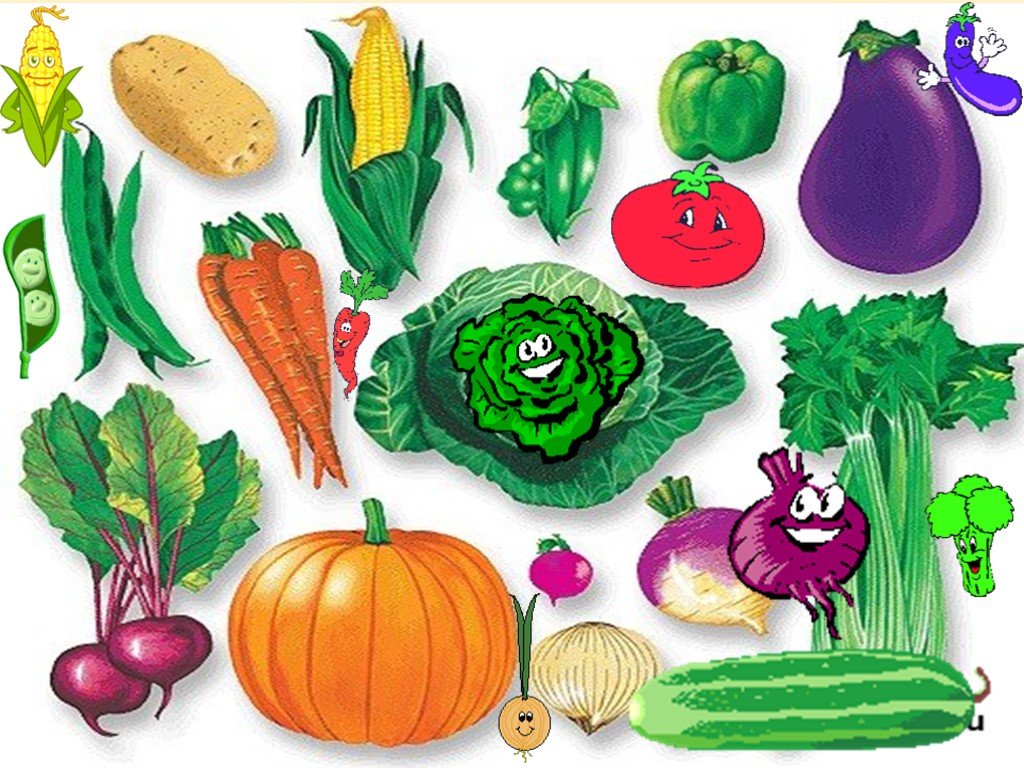 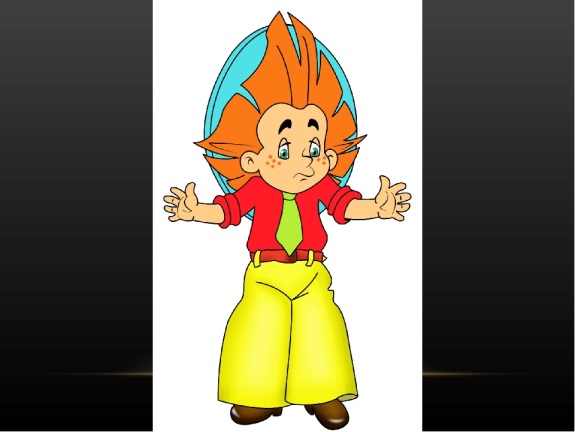 Итог занятия:С какими звуками познакомились?Дайте характеристику звукам
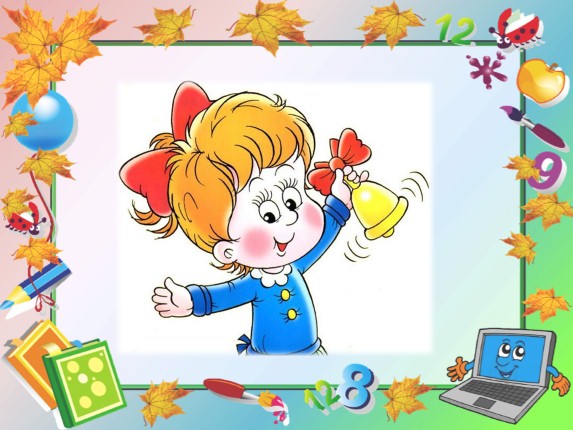 Использование литературы:О.С.Гомзяк «Говорим правильно в 6-7 лет» 1 период обучения в подготовительной логогруппе;Использование картинок в сети интернет.